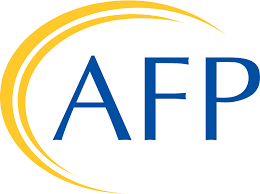 Winning the Competition for Connection
The case for using advanced technologies to personalize your fundraising practices.
Meet your Presenters
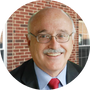 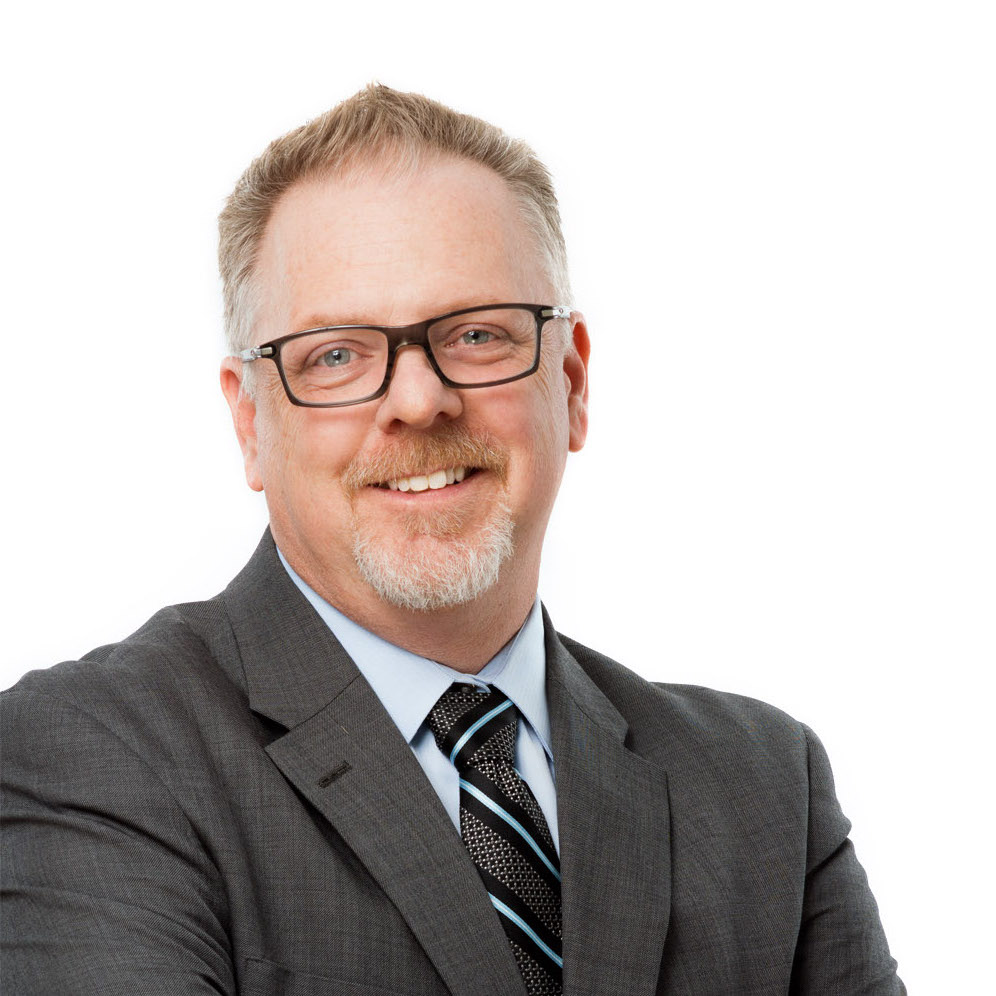 Sarah TeDesco
Executive Vice President
DonorSearch
Bill TeDescoCEO & Managing Partner
DonorSearch
Nathan ChappellSenior Vice President
DonorSearch Ai
aasp Summit | 2022
AFP Global  | 2022
DonorSearch At-A-Glance
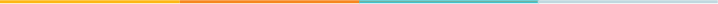 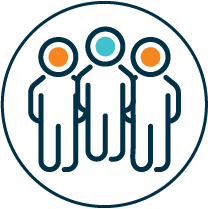 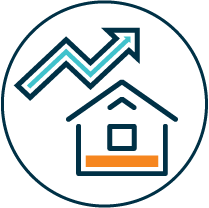 850+ Data Points
340 Mil+ Individuals
Family Owned Business Est. 2007
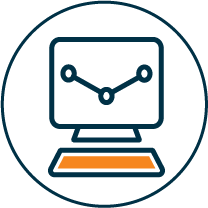 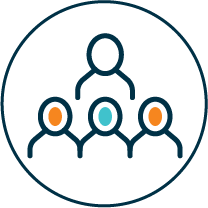 Largest Charitable Giving Data
9,000 + Clients
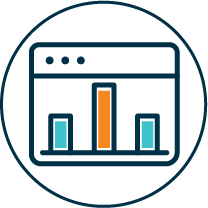 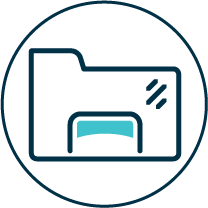 Ultra high net worth & Core Logic real estate
AI/ML support for nonprofits of all sizes
AFP Global  | 2022
Quantifying Connection with Deep Learning
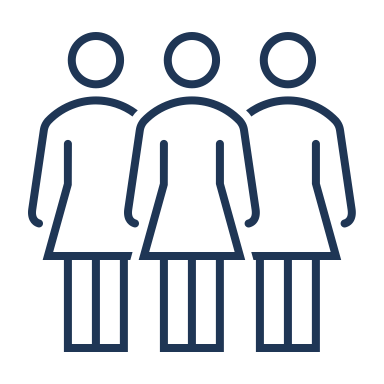 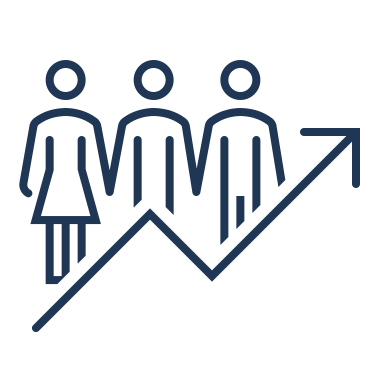 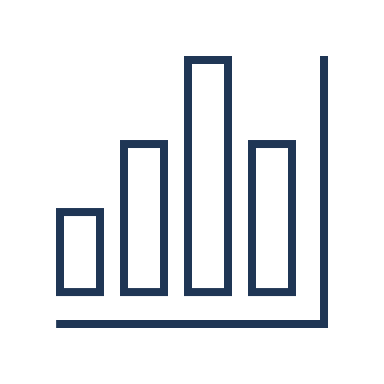 30.7 million+ predictions monthly
17,704,992 Constituents
33,011 ML models interrogated
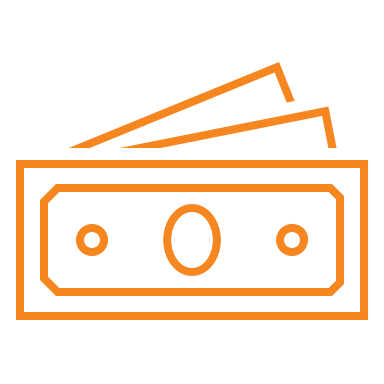 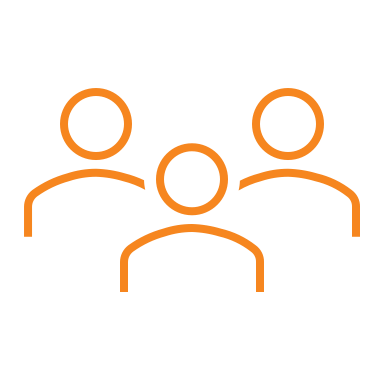 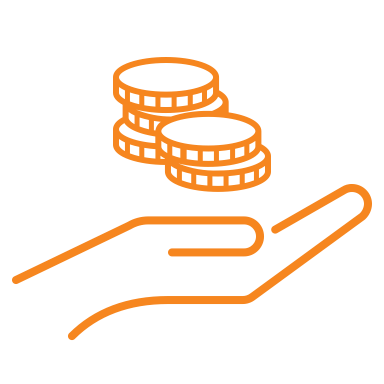 3,208,318 Donors
$5,775,202,729 in Donations
40,876,791 Charitable Gifts
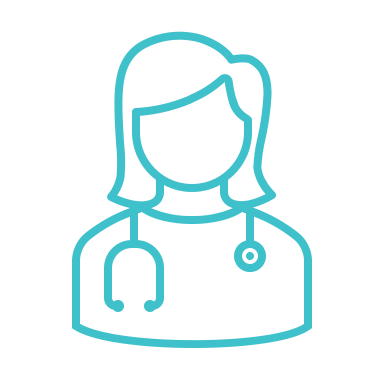 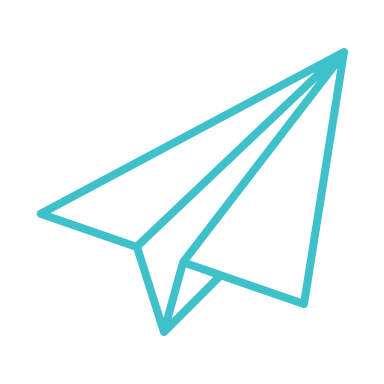 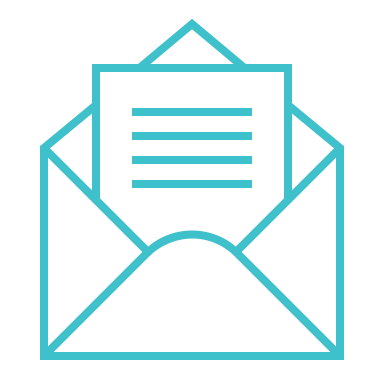 30,785,429
Clinical Encounters
500,121,848 Emails Sent
3,650,387 
Event Invitations
View from the Field | Part 2
AFP Global  | 2022
[Speaker Notes: 5.4 BILLION CALCULATIONS PER MONTH

Predictions Created to Date: 108,331,289 

DSAi Trends (NEED TO DECIDE WHICH TO USE)
5x effort required when using Wealth vs Ai
9x donors acquired using Ai vs Wealth
6.5 dollars raised using AI vs Wealth]
Before We Begin…
Think about these questions:
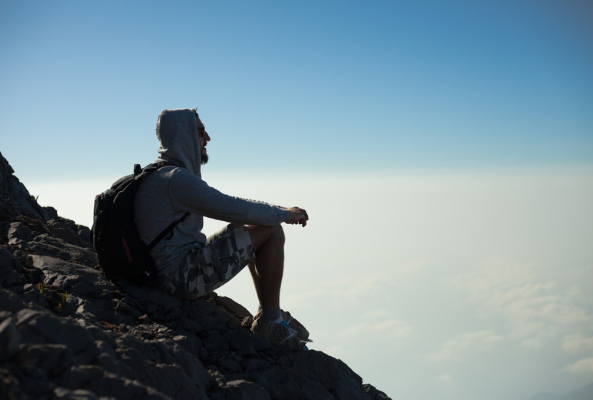 Do you interact with AI in your daily life?

What are your feelings about AI?

Do you use AI at work?

Do you think AI can help you and your nonprofit be more effective?
Write down your answers, will come back to it!
AFP Global  | 2022
Remember Those Questions?
Do you interact with AI in your daily life?
Do you use AI at work?
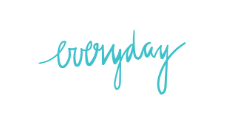 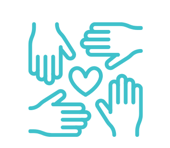 Nonprofit-specific AI is reaching less than 23% of nonprofits
AFP Global  | 2022
[Speaker Notes: Nonprofit practitioners are aware of AI, but have reservations ⁃ 59% of nonprofits hear about AI from their CRM provider ⁃ 83% of nonprofits believe an ethical framework needs to be defined before full adoption of AI in the sector 2. Nonprofit-specific AI is not widely adopted today, but it is beginning ⁃ Most nonprofits are using well known apps (e.g., Gmail or Facebook suggestions), while nonprofit-specific AI is reaching less than 23% of nonprofits ⁃ 73% of nonprofits believe AI innovation aligns with their beliefs and 75% believe AI makes their life easie]
Remember Those Questions?
The State of Artificial Intelligence in the Nonprofit Sector,  2019
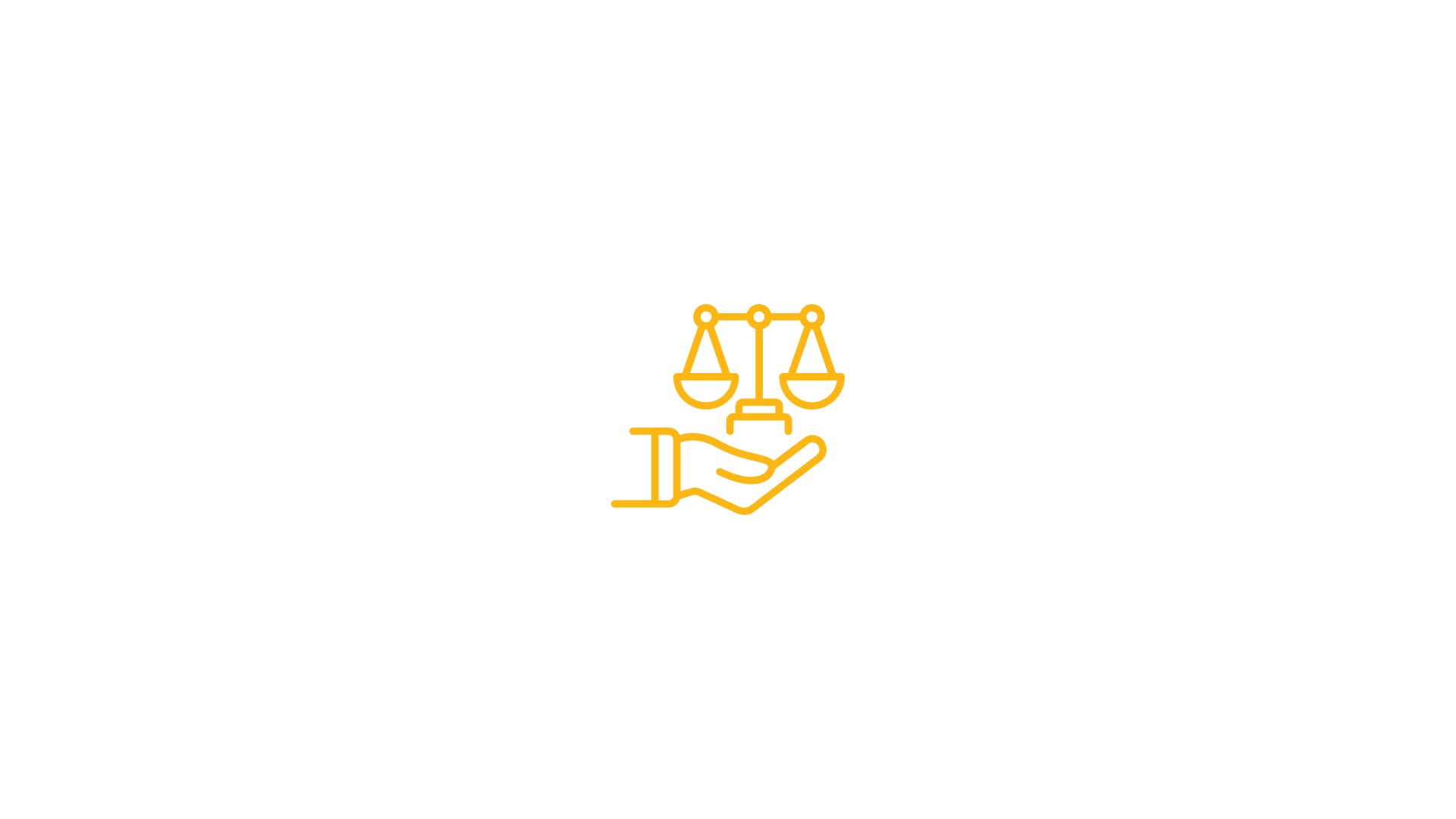 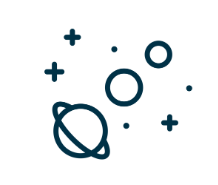 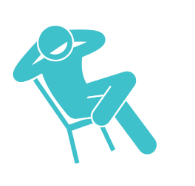 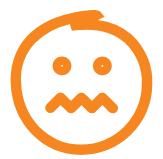 73% of nonprofits believe AI innovation aligns with their beliefs
83% 
People believe there needs to be an ethical framework in place before wider adoption
75% believe AI makes their life easier
52% of people are afraid of AI
AFP Global  | 2022
[Speaker Notes: Nonprofit practitioners are aware of AI, but have reservations ⁃ 59% of nonprofits hear about AI from their CRM provider ⁃ 83% of nonprofits believe an ethical framework needs to be defined before full adoption of AI in the sector 2. Nonprofit-specific AI is not widely adopted today, but it is beginning ⁃ Most nonprofits are using well known apps (e.g., Gmail or Facebook suggestions), while nonprofit-specific AI is reaching less than 23% of nonprofits ⁃ 73% of nonprofits believe AI innovation aligns with their beliefs and 75% believe AI makes their life easie]
What’s Your Adoption Rate?
SOLUTION OVERVIEW
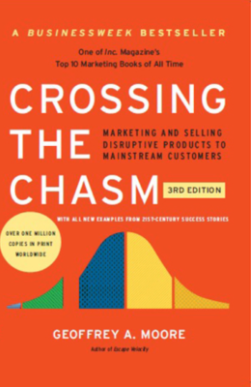 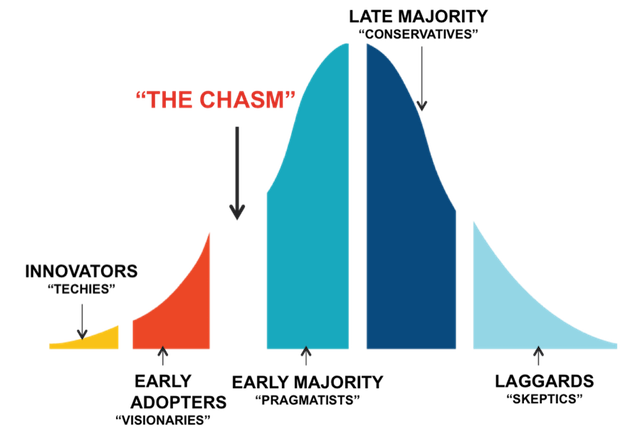 [Speaker Notes: Concentrated effort and focus to improve your efforts
Break down silos 
Dynamic scoring
Bringing engagement & experiential data, philanthropic & wealth data into one profile

Major gifts have the highest ROI and are given by a small portion of the population
Need to be strategice


Datasets are needed to provide a more holistic way of predicting likelihood and segmenting capacity:]
So What?
What does connection have to do with the psychology of giving?
aasp Summit | 2022
AFP Global  | 2022
Everything.
aasp Summit | 2022
AFP Global  | 2022
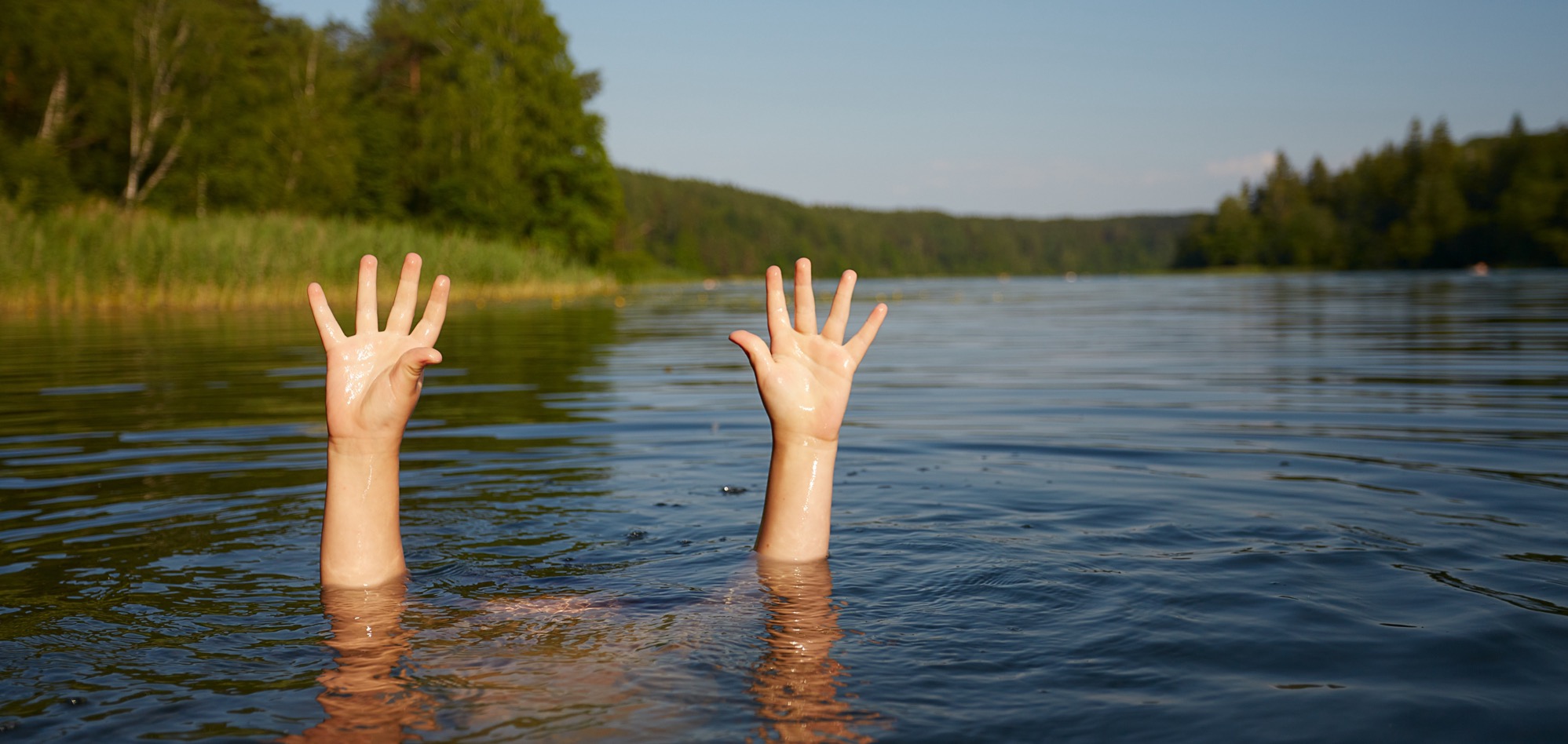 aasp Summit | 2022
AFP Global  | 2022
Responsibility diminishes as connection to the mission becomes less personal.

The competition for connection has a direct (negative) impact charitable giving.
aasp Summit | 2022
AFP Global  | 2022
“The future of generosity in America is not guaranteed.”
Generosity Commission, 2021
“Relative to 2000, 20 million fewer American households give— with the steepest declines among Millennials.”
aasp Summit | 2022
AFP Global  | 2022
% of Households that Give to Nonprofit Orgs
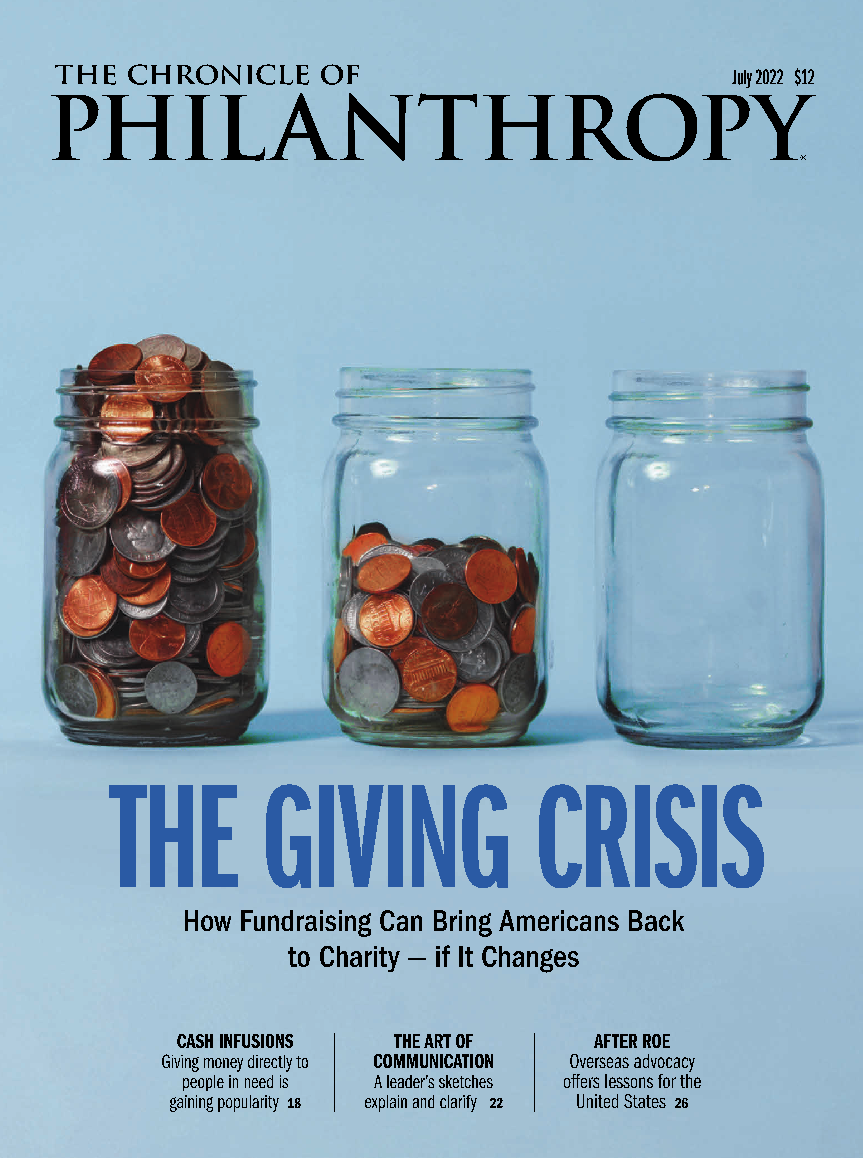 Giving USA: -16%
Gallup: -13%

Where does this end?
aasp Summit | 2022
AFP Global  | 2022
In 2021, total giving remained flat from 2020



$14.9 billion came from Mega Gifts ($350M+)
Compared to $10.1 billion in 2020

$4.8 billion less from non-Mega Gifts
aasp Summit | 2022
AFP Global  | 2022
[Speaker Notes: Mega Gifts ($350M+) were $14.9 billion in 2021 as compared to $10.1 billion in 2020, thus $4.8 billion less was contributed by non-UHNW individuals.

With an average gift of $813 for non-UHNW individuals, this equates to over 5.9 million fewer charitable gift transactions given by individuals in 2021 alone.]
With an average gift of $131 for non-UHNW individuals, more than 34.8 million fewer charitable gifts were made in 2021.
aasp Summit | 2022
AFP Global  | 2022
[Speaker Notes: Mega Gifts ($350M+) were $14.9 billion in 2021 as compared to $10.1 billion in 2020, thus $4.8 billion less was contributed by non-UHNW individuals.

With an average gift of $813 for non-UHNW individuals, this equates to over 5.9 million fewer charitable gift transactions given by individuals in 2021 alone.]
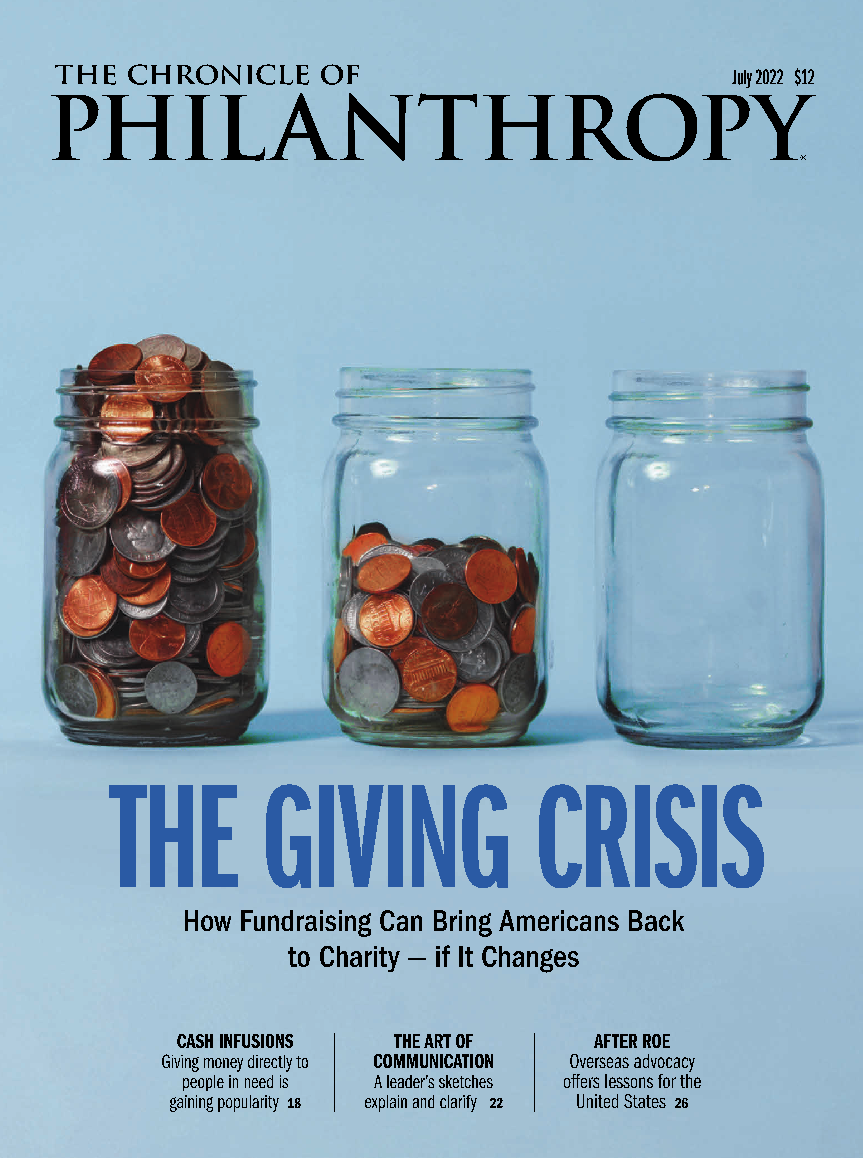 What would it look like
if everyone stopped giving?
aasp Summit | 2022
AFP Global  | 2022
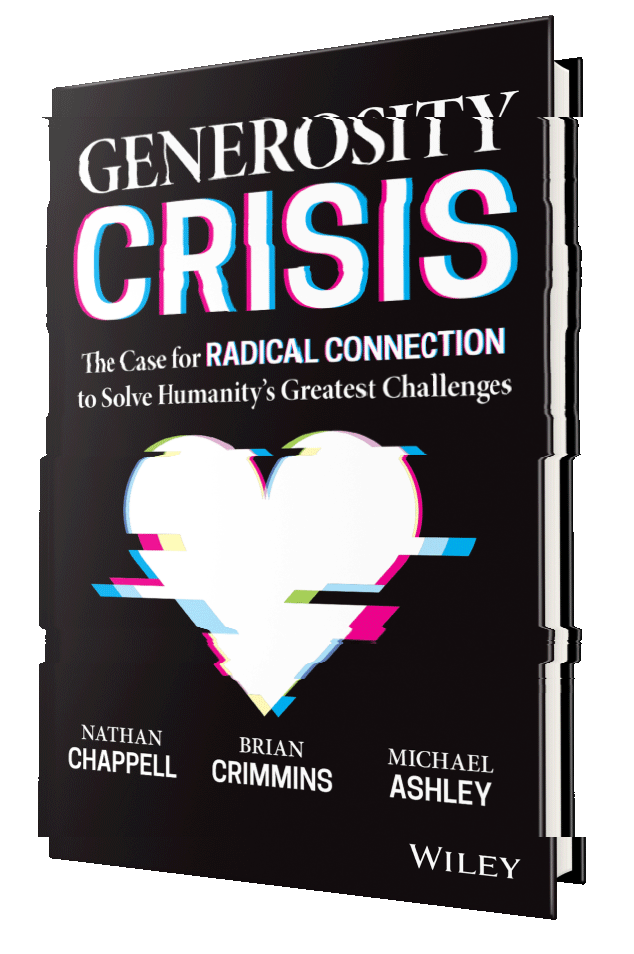 NOVEMBER 15
AVAILABLE
AVAILABLE
AVAILABLE
[Speaker Notes: We wrote the Generosity Crisis as a way to spark conversation about generosity… the good and the bad - and to create awareness]
Competition for Connection
Attention is no longer sufficient.
“This is a race to the bottom of the brainstem”. – Tristan Harris, Social Dilemma
aasp Summit | 2022
AFP Global  | 2022
Big Data +
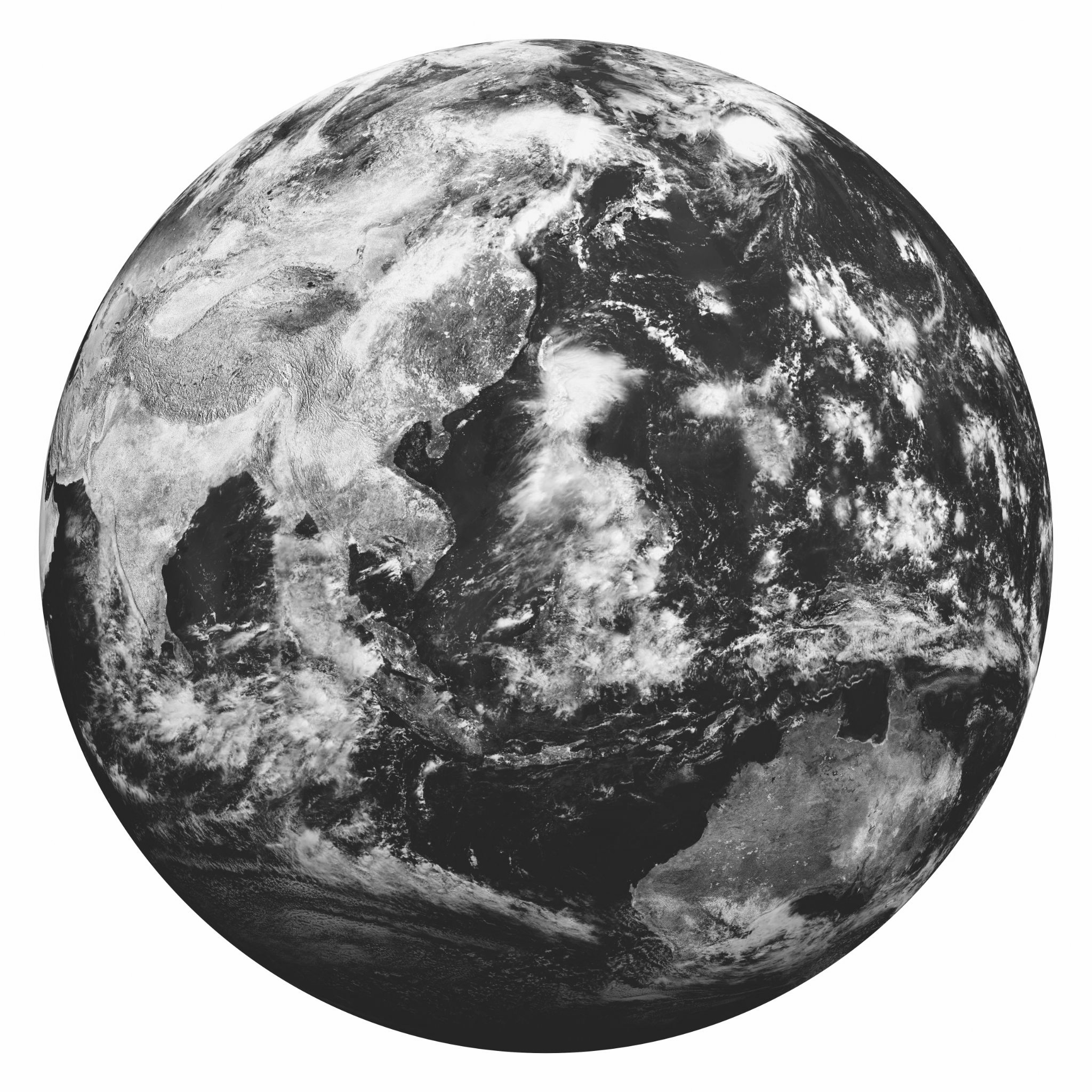 97 zettabytes (97 trillion gigabytes) of data generated

Today it would take a person approximately 181 million years to download all the data from the internet
aasp Summit | 2022
AFP Global  | 2022
[Speaker Notes: So we all hear about ‘big data’ but how big is it really?

97 zettabytes created … a zettabyte is one trillion gigabytes or a billion terrabytes
projected to almost double by 2025

For perspective, one hour of iphone video is around 5.5 Gb. To create 97 zettabytes, you’d have to film continuously for over 2 million years

Former Google CEO Eric Schmidt said that from the very beginning of humanity until the year 2003
an estimated 0.5% of one zettabyte was created
Data has increased nearly 20,000x since then


181 million years to download all of the data 

Storage wise, if you downloaded all of this data on the largest capacity ipad pro (2TB), and stacked them high it would take you 2/3 the way to the moon. 

what does big data mean for big businesses?]
Big Data + Big Computing
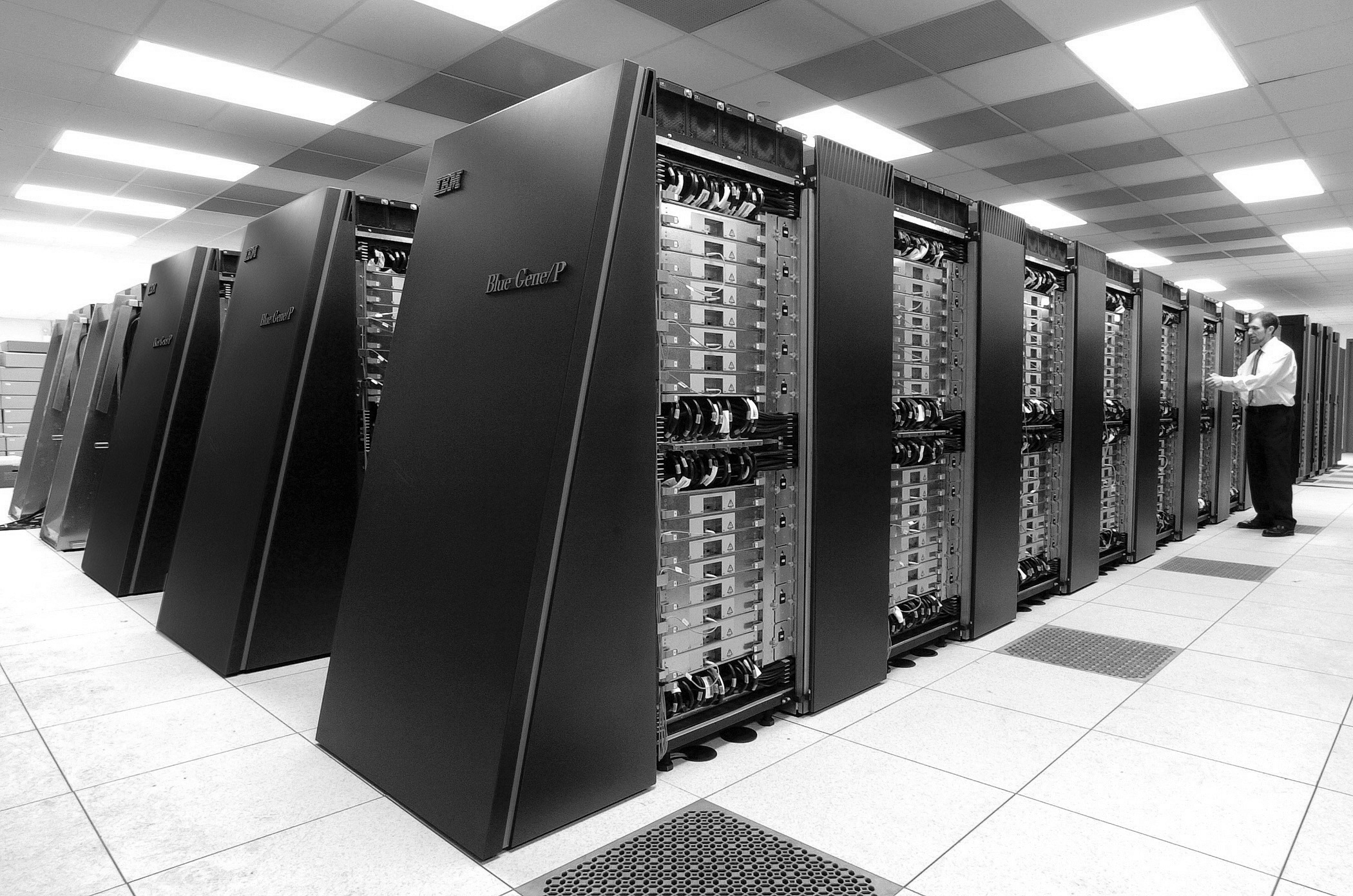 97.2% of organizations are investing in big data and AI

96% of companies expect positive outcomes from AI investments

The global artificial intelligence industry is expected to grow from $59.6 billion in 2021 to $422 billion by 2028
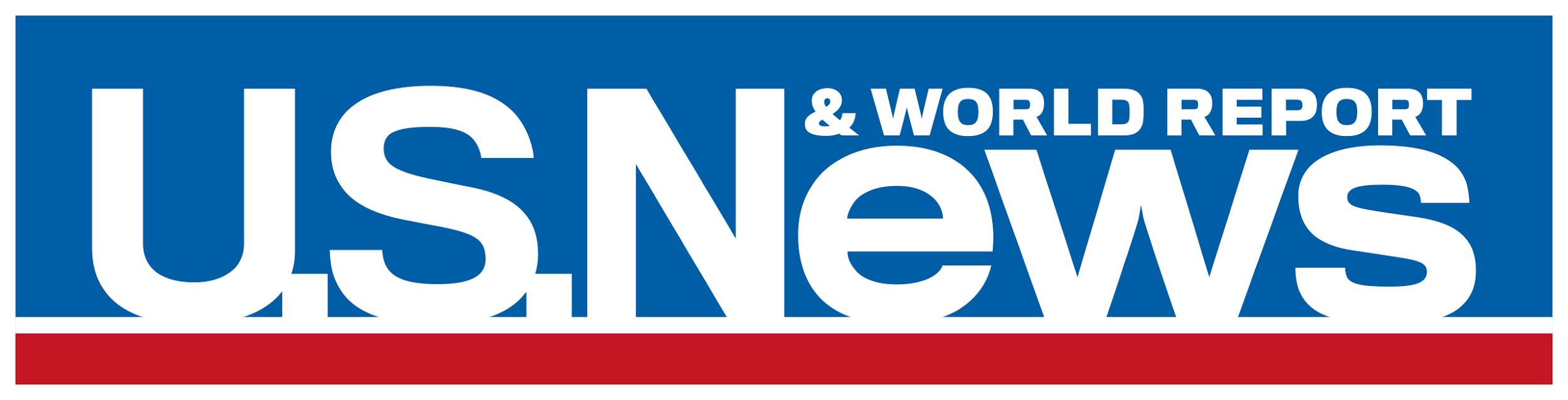 aasp Summit | 2022
AFP Global  | 2022
Big Data + Big Computing
= Big Business
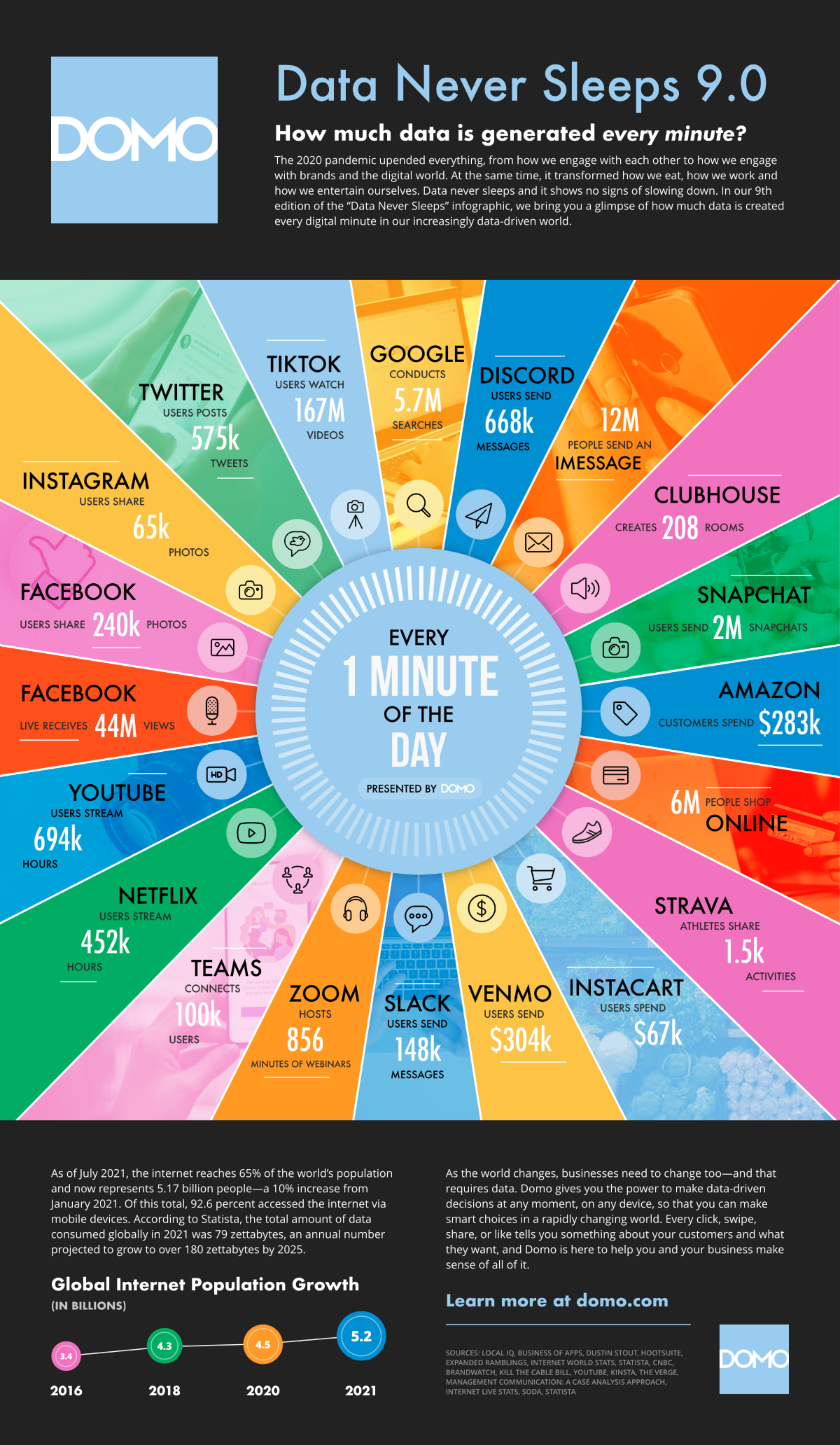 The average person receives 333.2 emails and sees 4k-10k ad images a day.

That’s 121 thousand emails and 7.3 million ad images a year.
What is Netflix’s biggest competition?
aasp Summit | 2022
AFP Global  | 2022
[Speaker Notes: This is a race to the bottom of the brainstem  - Tristan Harris

The average person receives 333.2 emails a day, (increasing to 376.5 per day by 2025).
The average person sees between 4,000 and 10,000 ads in a single day.  (was just 500 per day in 1970)


Most users have more than 80 apps installed on their phones. (TechJury

Most smart phone users have use 9 apps per day on average and 30 apps per month.]
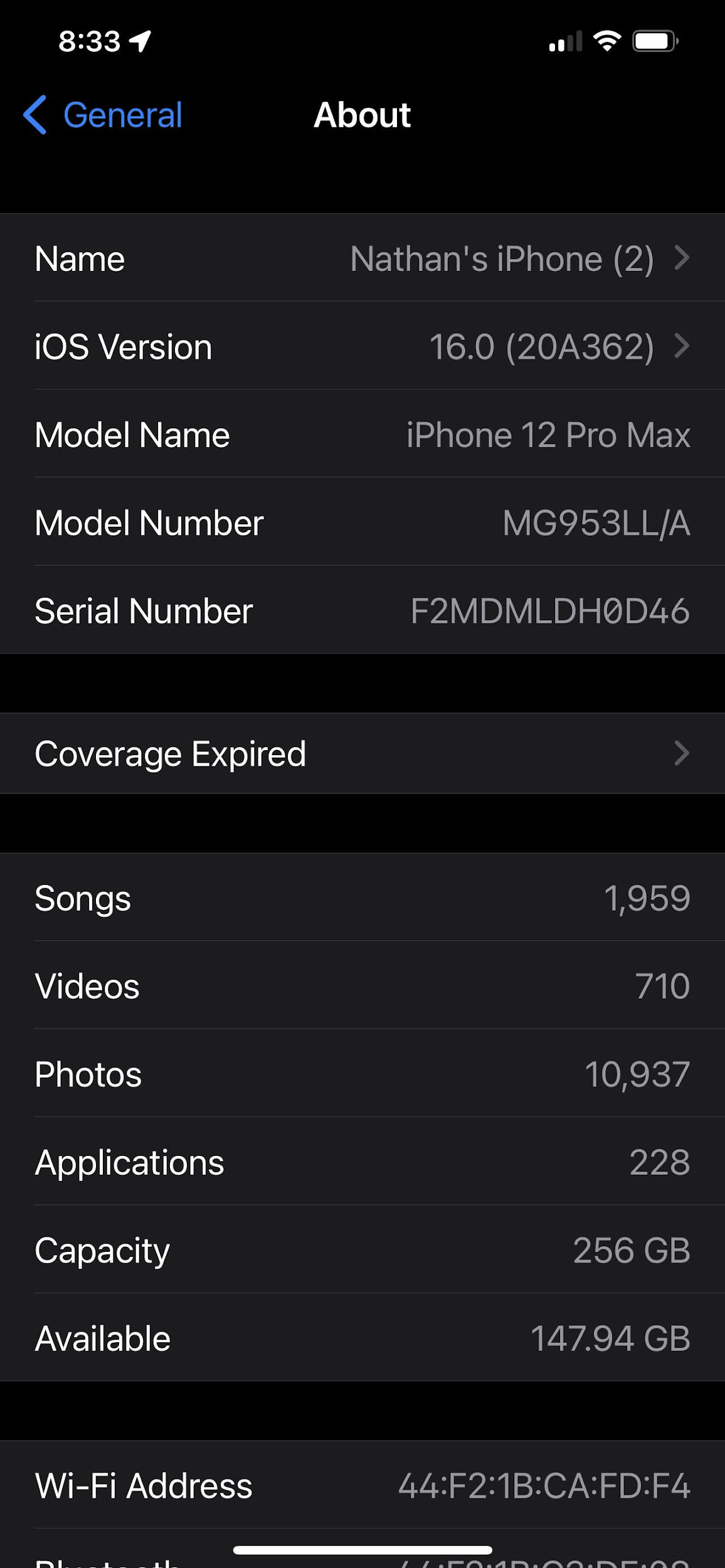 Competition for Connection
Your attention is loss leader.

Your association is big business.

Your connection is the holy grail.
aasp Summit | 2022
AFP Global  | 2022
[Speaker Notes: Association = something you think of when you think of something else.

Connection = relationship between two things.]
A Changing Definition of Philanthropy?
MISSION
"We're in business to save our home planet.”
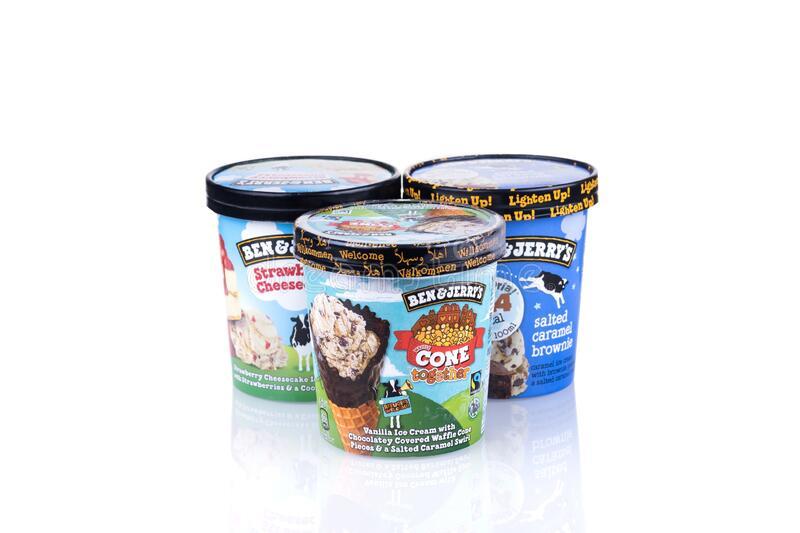 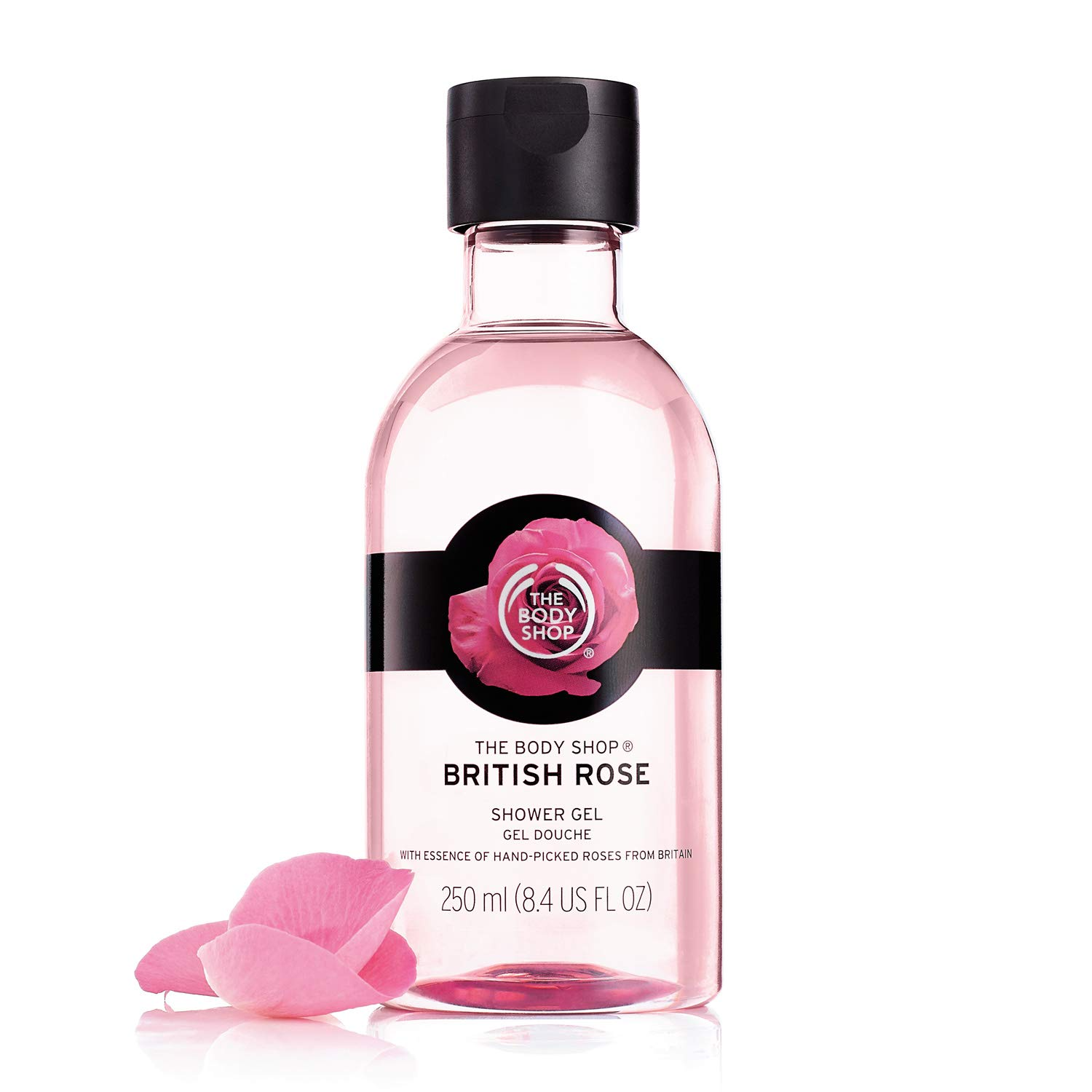 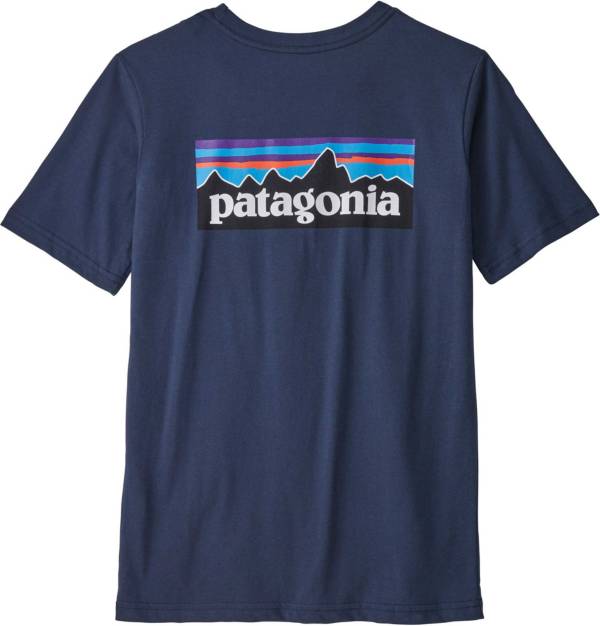 VALUES
"Human Rights & Dignity
Social & Economic Justice
Environmental Protection,Restoration, & Regeneration”
PURPOSE
"The Body Shop exists to fight for a fairer, more beautiful world."
aasp Summit | 2022
AFP Global  | 2022
[Speaker Notes: Newman’s own: 100% of its profits and royalties to nonprofit organizations
Bombas: donates a pair of socks for every pair sold
Patagonia Vision: “use of all its resources to protect life on Earth.”
The Body Shop: green peace, save the whales, equity and protetction of women and girls]
A Changing Definition of Philanthropy?
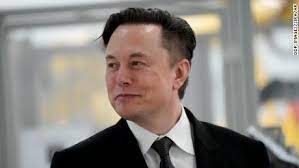 "SpaceX, Tesla, Neuralink and The Boring Company are philanthropy. If you say philanthropy is love of humanity, they are philanthropy. Tesla is accelerating sustainable energy. This is a love of philanthropy." Elon Musk
aasp Summit | 2022
AFP Global  | 2022
Who Wins This Game?
More than half of consumers would stop buying from brands that defy their personal values

But are for-profit businesses incentivized to build and sustain authentic connection?
aasp Summit | 2022
AFP Global  | 2022
Are Nonprofits Keeping Up?
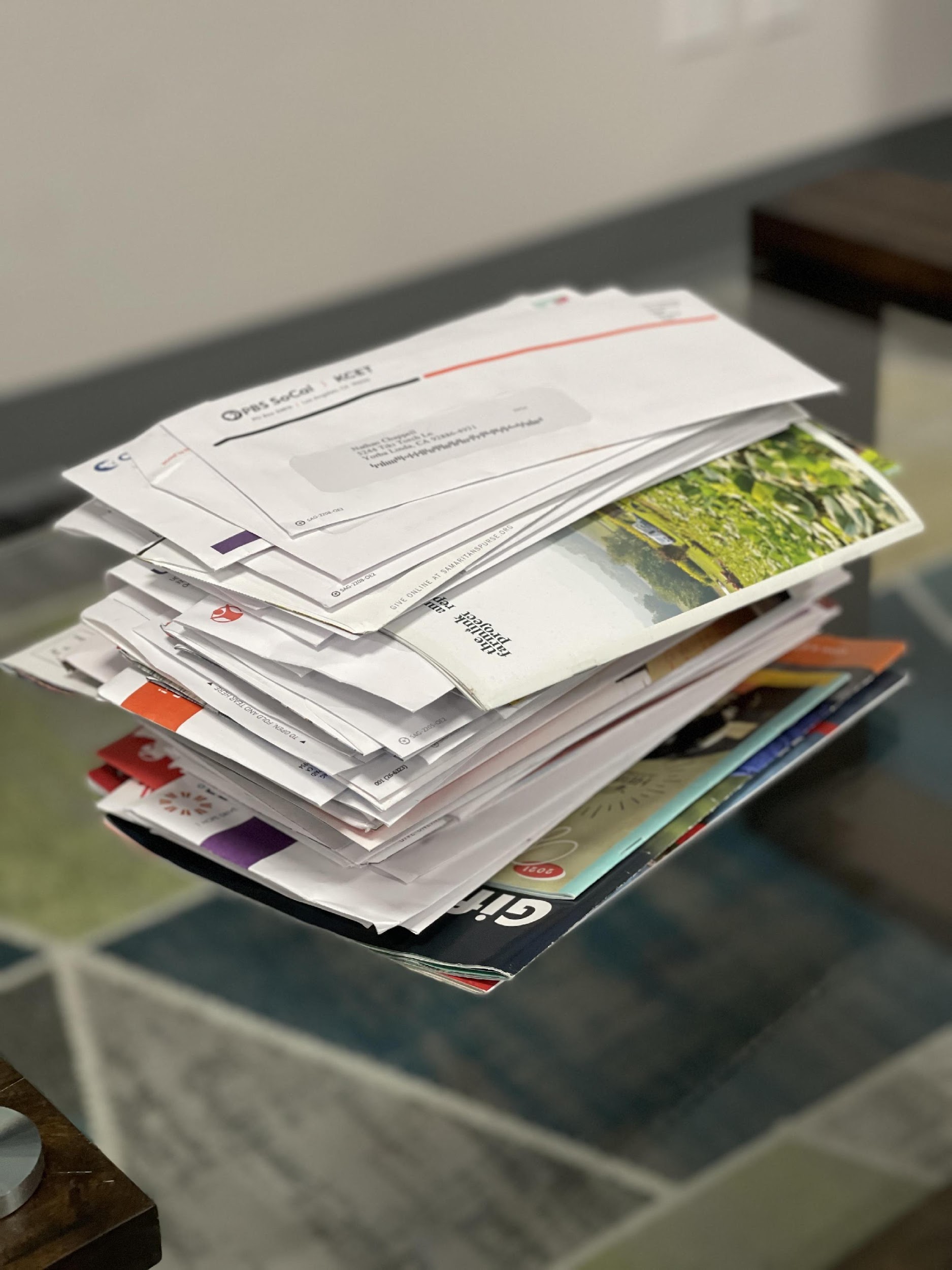 1.5 million nonprofits, competing via omni-channel
Reinforced transactional fundraising with spray and pray
In 9.5 months
95 mail solicitations (14 from 1)
487 email solicitations
Given to 7 orgs
aasp Summit | 2022
AFP Global  | 2022
Nonprofits are built to bring people together,
to accomplish things that neither could do alone.

To inspire more giving,we must adopt a new golden rule.
aasp Summit | 2022
AFP Global  | 2022
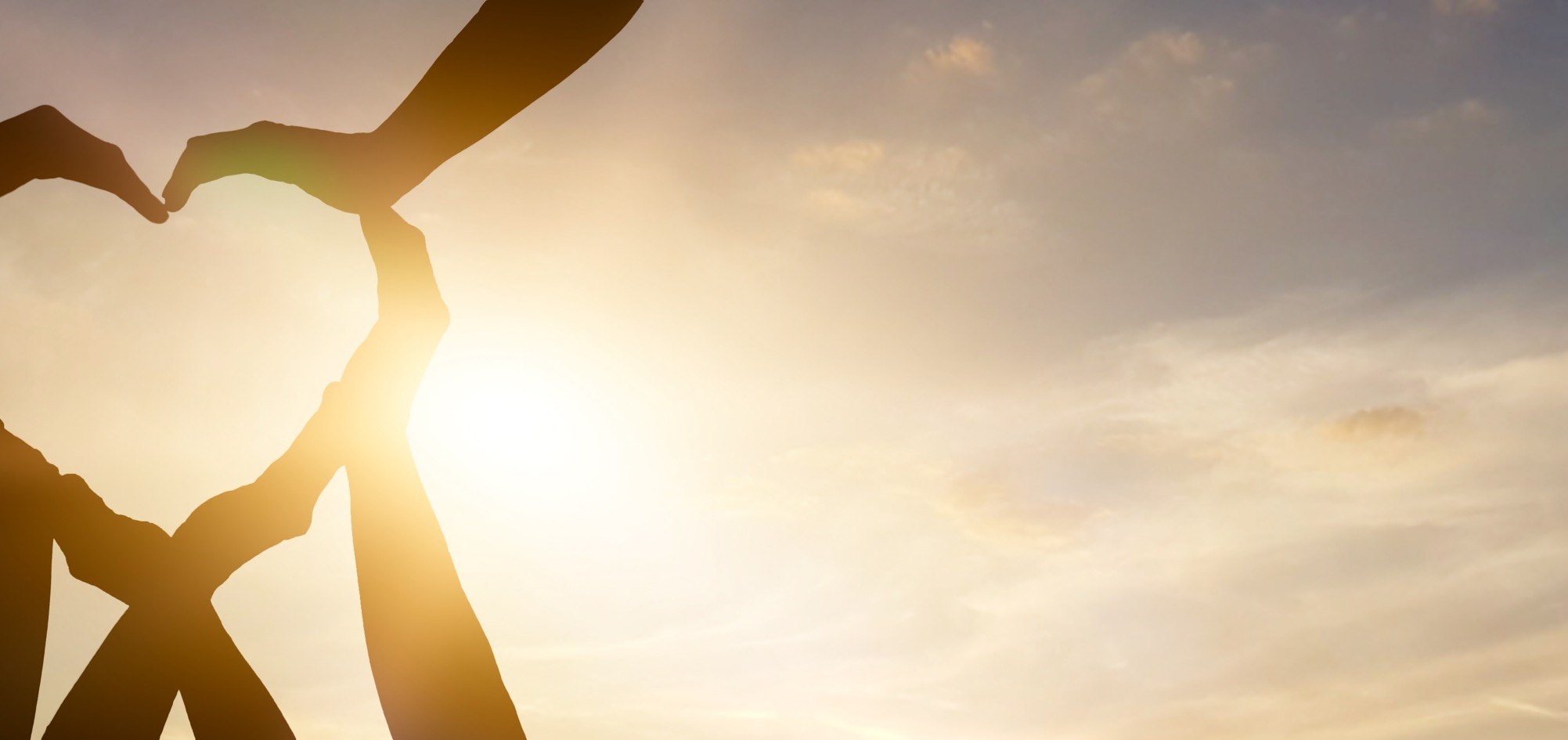 Generosity is the Manifestation of Radical Connection
aasp Summit | 2022
AFP Global  | 2022
Embracing a New Connection Paradigm
Traditional Connection (Association) 	Radical Connection
Surface level				Deep connection
Mere preference				Love something
Do as little as possible			Go out of your way (to make it happen)
Mention in passing			Share with everyone you know
Second degree affiliation			Primary affiliation and part if your identity
Forms an opinion				Fosters a visceral reaction 
It’s nice when you have it			Something you crave & miss when you don’t have it
Can take it or leave it			Would sacrifice to get it
Neutral					Brings joy, meaning, purpose
Happens one time then forgotten		Happens one time and stays with you forever
Something that you did once		Something that becomes part of your legacy
I know them or they know me		When I know them, and they know me
aasp Summit | 2022
AFP Global  | 2022
A New Frontier for Nonprofits
BIG DATA
For the first time in history, we’re able to quantify connection in real-time.
FAST COMPUTING POWER
ARTIFICIALINTELLIGENCE
AFFORDABLE COMPUTING POWER
aasp Summit | 2022
AFP Global  | 2022
Where are We At?
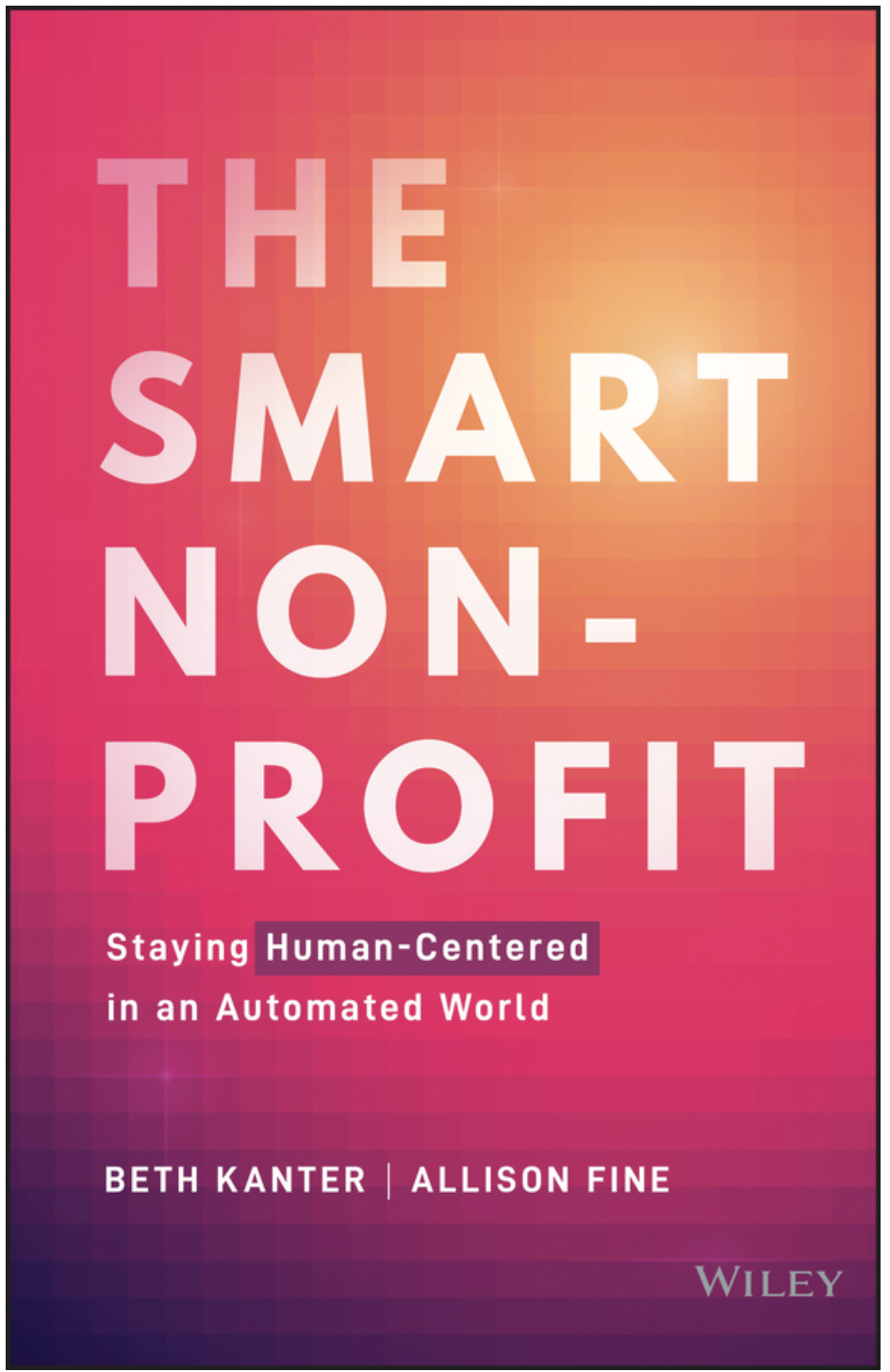 “We are at a tipping point for sector-wide adoption of AI systems and practices. The philanthropic and nonprofit sectors have an opportunity to proactively shape this next era and ensure that at least a significant portion of the technology remains dedicated to the values underpinning philanthropy such as generosity, empathy and transparency.”

Beth Kanter, Allison Fine
2020 AI4GIVING REPORT
aasp Summit | 2022
AFP Global  | 2022
Deep Learning Models
Scoring/RankingModels
S
Modern Analytics for A Modern Era
RFM
Modeling
Standard Predictive Models
EXPERIENCES
GIVING PATTERNS
GIVING PATTERNS
GIVING PATTERNS
GIVING PATTERNS
WEALTH
INDICATORS
DEMOGRAPHICS
DEMOGRAPHICS
GIVING PATTERNS
DEMOGRAPHICS
WEALTH
INDICATORS
WEALTH INDICATORS
aasp Summit | 2022
AFP Global  | 2022
Scoring/RankingModels
Dynamic ML/DL Models
S
Modern Analytics for A Modern Era
RFM
Modeling
Standard Predictive Models
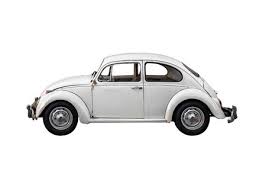 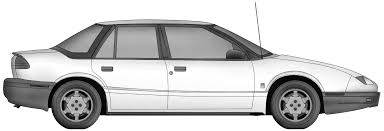 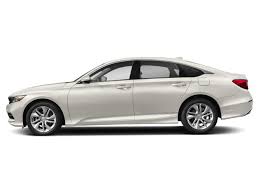 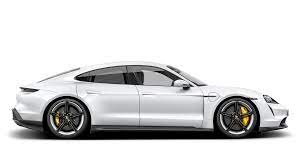 aasp Summit | 2022
AFP Global  | 2022
[Speaker Notes: Porsche TYCAN]
Six Advanced Technologies are Changing Fundraising Practices
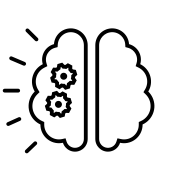 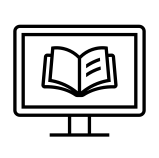 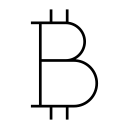 ML / DL
NLP
Crypto
Predictions
Options
Personalization
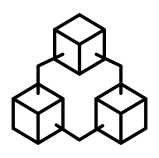 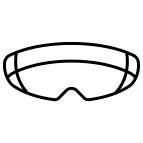 Blockchain
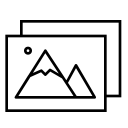 AR/VR
NFT
Accountability
Events
Empathy
AFP Global | 2022
A New Way of Thinking
“The value of your database is can’t not be measured in terms of wealth but must be quantified by thedepth of connection.”

How do you measure it?
aasp Summit | 2022
AFP Global  | 2022
External Data (850+ Data Points)
Internal Data (50-200 Data Points)
Demographic
Information
Business Information
Gift Officer Outreach
Purchases & Event Info
Real Estate
Giving History
Email Activity
Charitable Giving
+
Your Constituents
Your Constituents
Purchase/ Membership History
Stock Holdings
Clinical History
Consumer Information
Academic/ Alumni History
Family Foundation
Board Membership
Volunteer History
aasp Summit | 2022
AFP Global  | 2022
Donors
Prospects
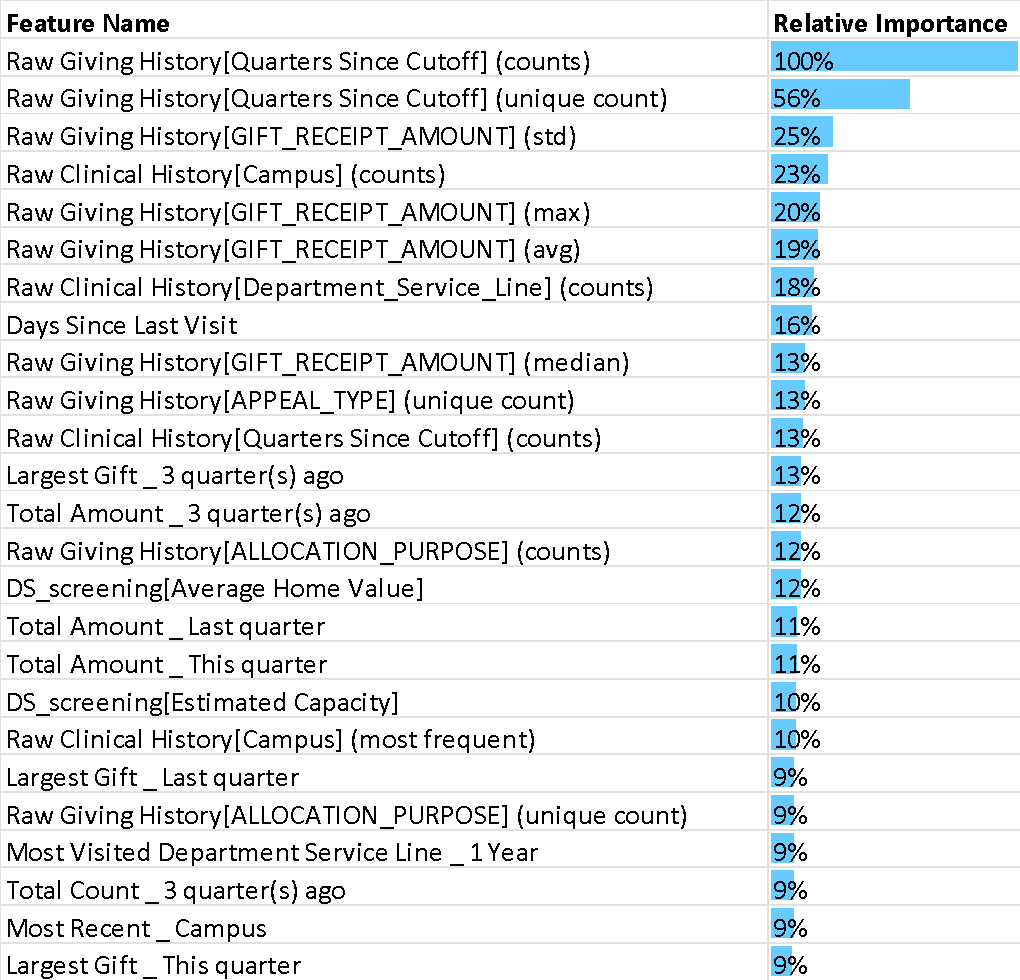 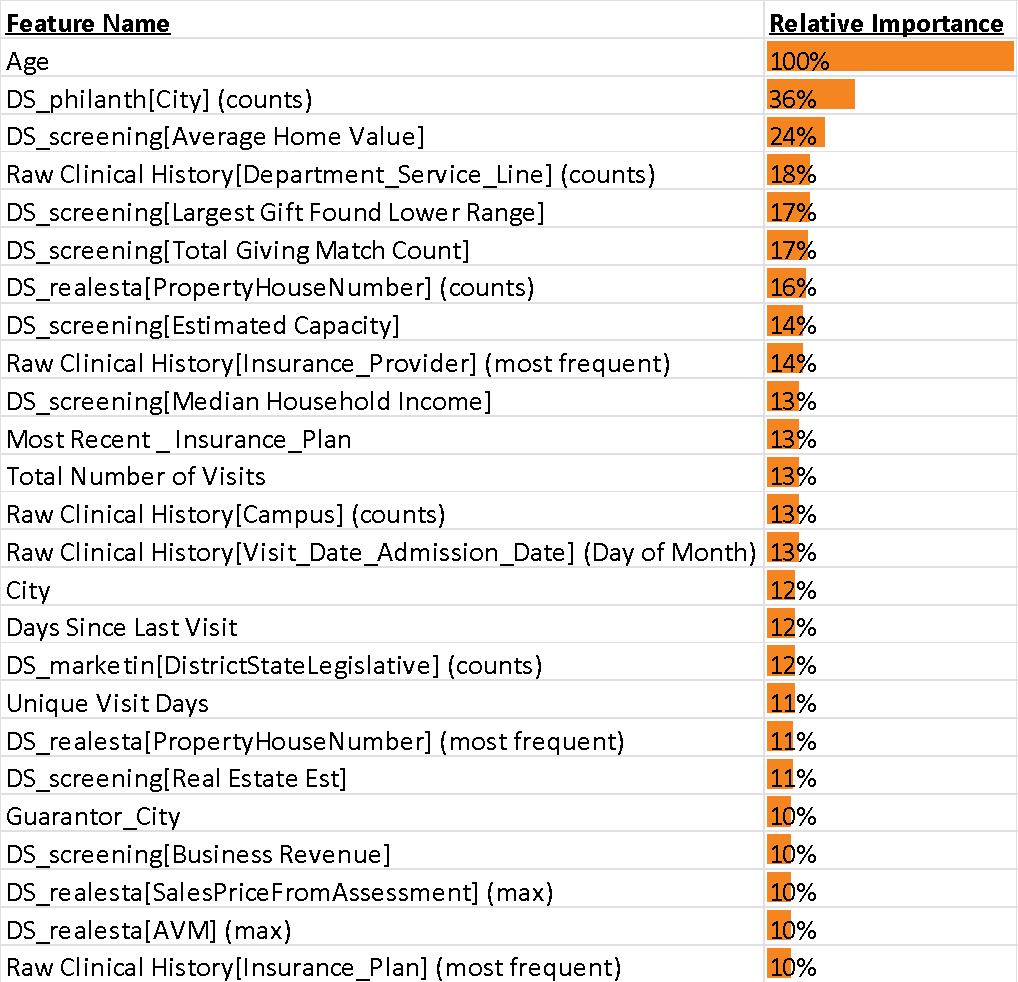 1007 Variables	% of Impact
Client Data	                      193	        61%
External Data                      814	        39%
202 Variables           % of Impact
Client Data 	             83	    	 40%
External Data             119	   	 60%
=CRM DATA

=EMR DATA

=EXTERNAL DATA
aasp Summit | 2022
AFP Global  | 2022
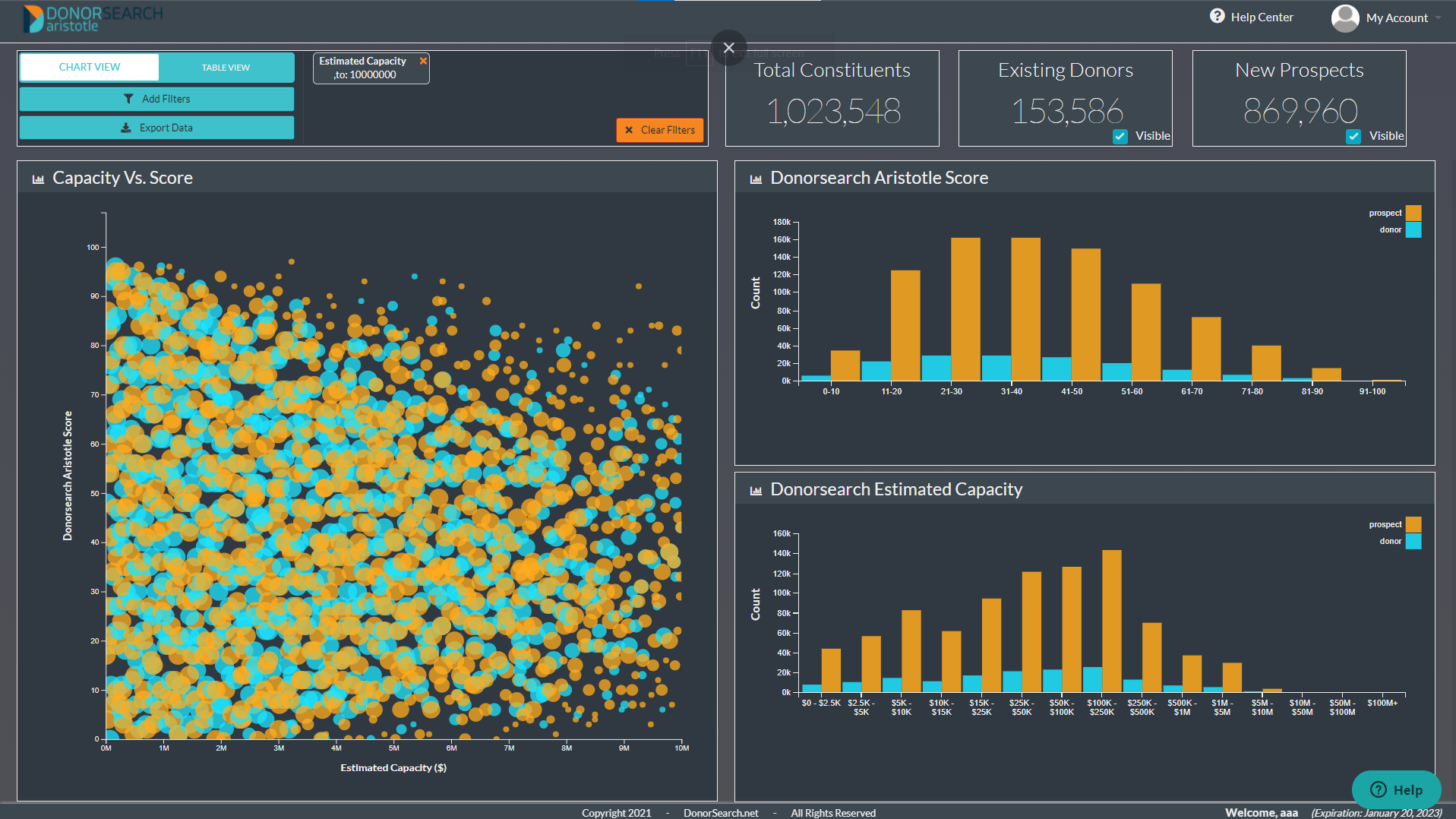 DASHBOARDS
S
MAJOR GIFTS

HIGH LIKELIHOOD
+
HIGH WEALTH
ANNUAL GIFTS


HIGH LIKELIHOOD
+
LOW WEALTH
LIKELIHOOD
LOW LIKELIHOOD
+
LOW WEALTH
LOW LIKELIHOOD
+
HIGH WEALTH
WEALTH
Ingredients to Quantify Connection Using Ai
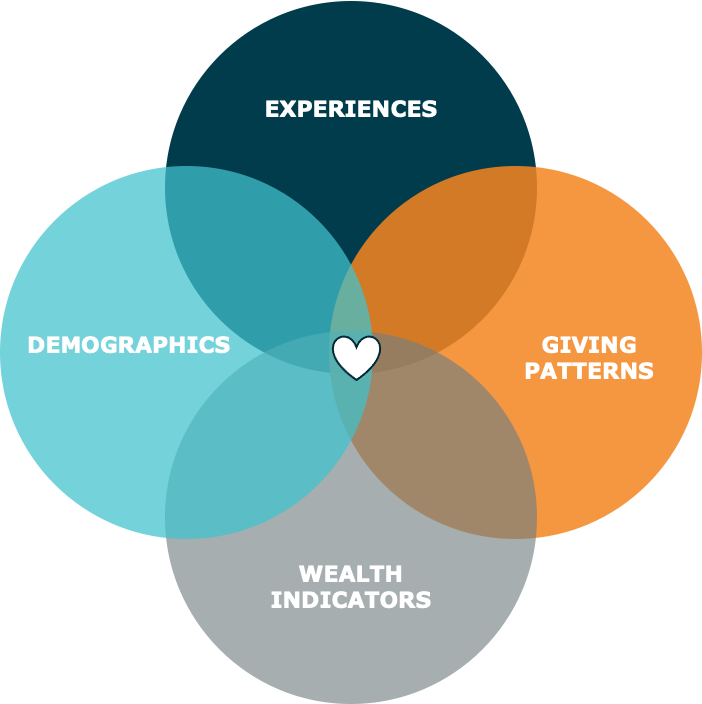 Acknowledge that generosity is the result of the depth of connection
Reduce bias and increase data equality efforts
Reinforce the relationship of experiences and quantifiable activities

Use big data + deep learning to measure the depth of connection as of N-of-1

Acknowledge that donors and non-donors are unique & must be modeled independently

Recognize that people are dynamic so measure their connection continuously
aasp Summit | 2022
AFP Global  | 2022
Four Key Takeaways
Rethink everything you think you know about connection, and determine what would make giving to your mission compulsory.
Center efforts inward by focusing on relationships over annual revenue goals. (KPI’s on retention vs revenue)
Prioritize data collection and enrichment efforts that help reduce bias (more holistic) and quantify connection.
Leverage technology to that allows you to know people intimately and enhance true personalization at scale.
aasp Summit | 2022
AFP Global  | 2022
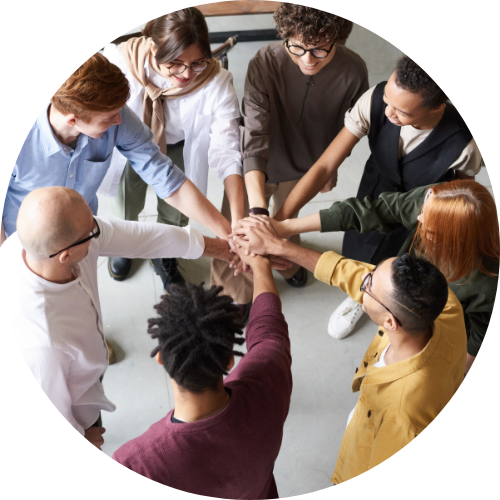 Questions?
Website
www.donorsearch.net

Email address
info@donorsearch.net